The Audiology ConundrumAudiological Pathways Appropriate Technologies in Low Resource Settings Impacts & Sustainability
Joy.Rosenberg@oxfordaud.co.uk
[Speaker Notes: 1345  Joy introduces workshop and leaders.  Then Presents 10 minutes on her own experiences
 
1400 Suheir presents 10 minutes on her own experiences
 
1410 Kelvin presents 10 minutes on his own experiences, including input form CI surgeon with work in Malawi
 
1420-25 Joy explains task and breaks attendees into small groups/pairs Kelvin, Suheir and Joy join a group and rotates to another group for each of the three next 15 min sessions

1425 Audiological Pathways  
 1440 Appropriate Technologies in Low Resource Settings 
Impacts & Sustainability
1510 Joy wraps up and group agrees main points to take forward
1515 Close of session]
Aims
Convey our experiences related to deafness and development
Joy Rosenberg
Kelvin Hawker 
Suheir Albadarneh 
Work together in small groups to investigate issues
Audiological Pathways 
Appropriate Technologies in Low Resource Settings 
Impacts & Sustainability
Take back key points to larger group
Intro
Teacher of the Deaf and Audiologist
Have worked in: USA, RP, UK, Nepal 
Programme Manager for UK Postgraduate courses training ToD, Audiologists and Early Years interventionists
Acknowledgement and terminology: McPherson’s Audiology in Developing Countries, 2008.
   Photos: JRosenberg, Mary Hare
Audiology and Education of the Deaf
History
Audiology – half century
Ed of Deaf – millennia (relationship to views in dev’g countries)
Present need (McPherson, 2008)
Imbalance 66% of 300 million with hrng loss live in less developed countries
1 million of needed 30 million HA are fit each year
WHO demographics – coming up (KH)
Prevalence and Causes of HL
Childhood hearing loss (McPherson, 2008)
Developed Countries:  0.05 to 0.23 %
Developing Countries:  0.2 to 0.42 %

Causes of HL in Children (not exhaustive)
Genetics, ante/perinatal issues, disease and infection, ototoxicity
Impacts of each differ depending on development of region
Types and Impact of Hearing Loss
Temporary and permanent
Mild to Profound
Medical, educational, and cultural
	models
Access to develop language – crucial, with impact on educational, social and economic life
[Speaker Notes: Visual or auditory
Yoshinaga-Itano – 6 mos
J Marriage – neurological emergency]
UK model
UNHS (2006 – England) – using OAE and ABR
Diagnosis and HA fit by 6 mos
Early support immediately after diagnosis – comm options
School
ToD professional assigned from infancy throughout 
Options: fully mainstream to special school
Technology
CI often by age 12 mos for profound losses
Digital hearing aids
Radio Aids in classrooms
Professional Training Unis: 5 ToD, 5 Audiologists, 1 ED Aud and EY
Sustainable training models?
Available professionals (McPherson 2008)
	Developing countries -  1 audiologist per .5 million people
	Developed countries – 1 audiologist per 20k people
	Teachers of the Deaf?
Online? E.g. MOOCs
Trained audiologists travel and teach overseas? (Nepal model)
Health workers from developing countries receive
 training overseas and return to cascade? (RP model)
Particular to environment and economy/history
Diagnostics in developing regions
Screening – consider ethics related to rehabilitation opportunities
Pilot programmes in dev’g countries - feasible
Test environments and instruments
Observation and history-taking
Rigorous technique (training)
Sensitivity to local culture and language
Rehabilitation in developing regions
Instrument fitting (if desired)
Adequate fitting?
Surgical (e.g. CI)
Counselling
Communication interventions
Follow-up – sustainability questions
Maintenance (batteries, earmoulds, repairs)
Managing fit
Managing individual development
Suheir Albadarneh
Introduction
A teacher for deaf (1996-2000)
Head of the Total Communication Center(2001-2009)
- Head of the Rehabilitation and Ability Development dept at PRCS(2010-now)
HL in Palestine
-The percentage of disability in Palestine 2.7% -7% (PCBS 2011) depending on the definition  used( wide or narrow)
No.of PWDs is 114,000-300,000
The percentage of hearing disability is 14.2 % amongst other disabilities
No.of PWHL is 17,000-42,000
Major causes of hearing loss common ones in Palestine
Congenital hearing loss- hearing loss at birth
genetic( one deaf parent, two deaf parents, hearing parents but deaf grandparents , deaf parents and deaf  grand parents)- close marriage- most common cases
-mother illness during pregnancy
Premature babies
Acquired hearing loss, 
-Ear infections
- Diseases meningitis, chicken pox,
-head injury
Early detection in Palestine
No national data that shows the age of detection for HL among children, but experience in the field points to:
Limited No. of children with HL are identified by age 2
Most of the children who are identified early are children with risk factors( mainly children in families with history of hearing loss)
Most of the children with HL are not identified before the age of preschool  or  a later stage
Screening and full hearing evaluation
ABR , OAE , Tympanometry , play audiometer and Conventional Screening Audiometer are used
-
Challenges to early detection
The health system doesn’t guarantee that all new born babies are screened before leaving the birth hospital or at the first month of age-NOT Apriority 

The absence of a national system for the early detection of hearing disabilities
Lack of resources: Financial , Human recourses
Lack of awareness
-families and care givers
Decision makers
Health and CBR workers
Implication of late detection
Delay  in the development of speech and oral language – limitation of the oral communication  or not at all( if the detection is delayed till age 4 or 5
Delay in rehabilitation 
Negative impact on the social and emotional development
Limitation of the educational opportunities and choices(inclusion or special education)
Limitation of work opportunities and community participation 
Financial burden on the family
Interventions
Regardless of the age of detection of the HL, the following interventions are available but not guaranteed for all identified children 
Hearing aid fitting 
Cochlear implants
Speech , auditory  and lip reading training(oral communication training )
Family counseling and training
FM systems- 
Education(3-18 years)
Sign language
Interventions - challenges
Hearing aid fitting
   The first thing to do is to fit the child with HL with  the hearing aids which are suitable for the level and type of HL,BUT, they are not fitted on time  for most of the children
Not provided by the government
High cost(purchasing , maintenance, batteries – most of the families couldn’t offer
Interventions -challenges
Cochlear implantation
Limited No of cochlear implants since 1996
Most of the CIs is done by missions from outside
Some were done in the Arab countries or in Israel
Problems or challenges
CI is a high cost technology and the MOH doesn’t provide or cover the cost
No team to follow the process of CI in all phases  i
 - There is lack of centers and specialists who will follow the post cochlear child 
- Lack of awareness of the families and the care givers of their  about the whole process
-Mapping is not available for the implants done outside- the family and child have to travel
Spare units+ maintenance are not available
Interventions- challenges
Speech , auditory  and lip reading training

Most of the centers  are located in the cities- limited access to persons with HL from the villages and rural areas
Lack of training tools codified to the Palestinian environment
Lack of human resources
Lack of training: families, rehabilitation and CBR workers
The cost of fees for the sessions and transportation is not covered by the Gov. and most of the families couldn’t offer-mainly families who have more than 1 child with HL
PRCS experience -
PRCS provides H. AIDS for free for about 300-500 persons with HL-depends on projects 
waiting list of 1000 PWHL – limited recourses
5 centers for speech and hearing 
Early detection –OAEs ,ABR
Hearing tests (audiometery ,  Tempanometery
Screening days in the remote and rural areas( local councils, kindergarten ,schools and other organizations)
Speech and language training
Early intervention (1 month-3 years)- 2 centers
Preschool age for the deaf( 3-6 years)
Deaf education (6-18 years)
Sign language training and interpreting
Sign language development
Kelvin Hawker
Cochlear implants in a low-resourced settingDr Kelvin Hawker, Clinical Specialist
Today’s Presentation
What is a cochlear Implant?
Part
1
Part
2
Who is suitable?
Part
3
Resources required to establish a CI Programme
What is a cochlear implant?
Part
1
Hearing aids versus Cochlear Implants
Cochlear implants provide access to sound if hearing aids cannot provide sufficient benefit.
Suitable for severe to profound hearing loss
Implant
Sound Processor
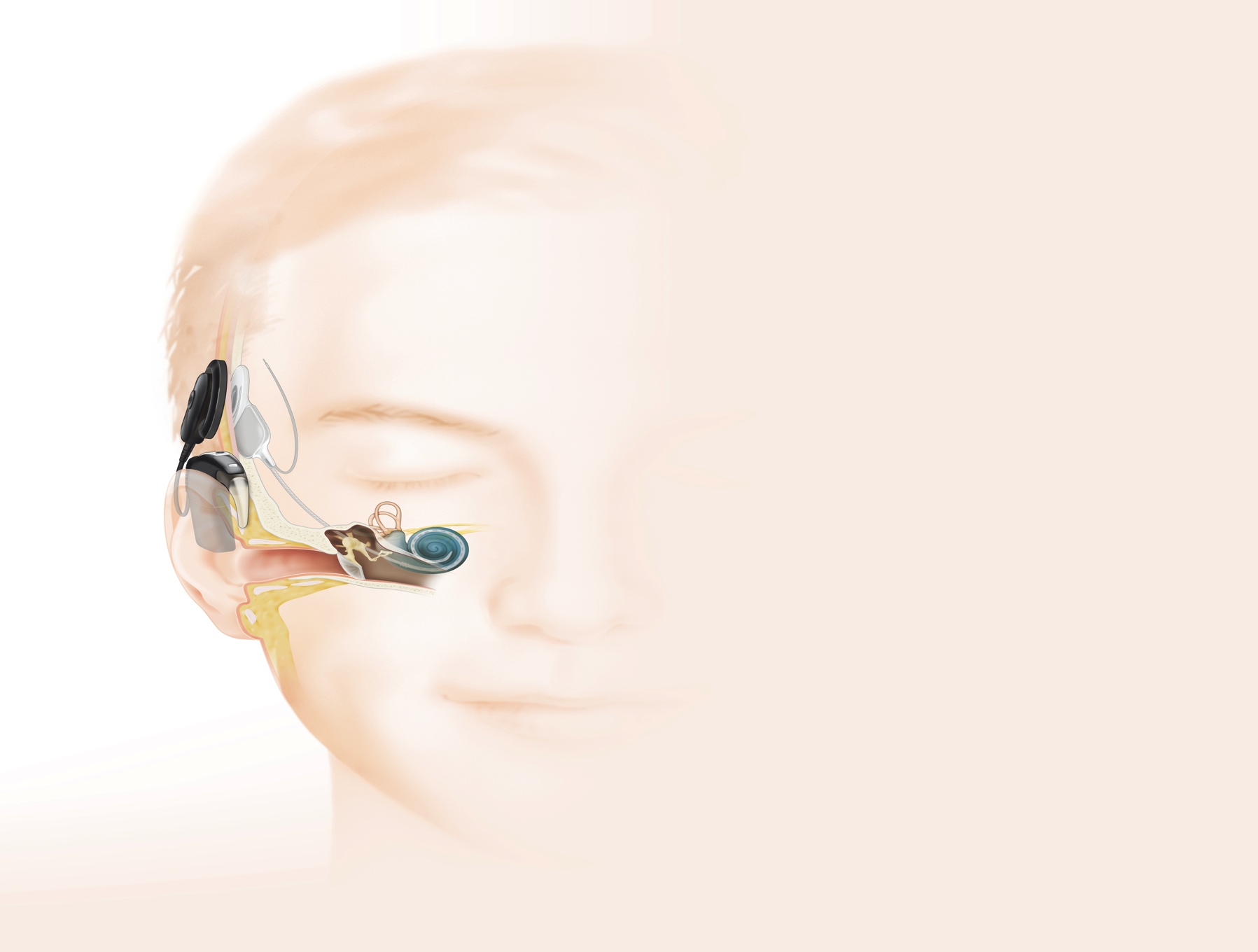 What is a Cochlear Implant?
1
Sound detected by processor microphone
2
2
Coded signal transmitted across intact skin
3
3
Coded signals processed and converted to short current pulses directed to electrodes
1
5
4
Current pulses delivered to appropriate intracochlear electrodes
4
5
Spiral ganglion cells stimulated and auditory information passes to higher auditory centres
Who is suitable ?
Part
2
The Multidisciplinary CI Team
CI Team
Coordinator
Administrators
Clinical Psychologists
Consultant Otologists
Audiological Scientists and Audiologists
Speech & Language Therapists
Rehabilitation/Hearing Therapists
After Surgery
Processor adjustments
Fitting of external sound processor
Annual review
Auditory training
3-6 weeks
First few months
yearly
[Speaker Notes: Perhaps follow up at audiology department for contralateral hearing aid.]
Resources required to establish a CI Programme
Part
3
Hearing Loss in Developing Nations
WHO estimates there are 360 million people worldwide living with a disabling hearing loss. 

4 in 10 000 live births result in a profound hearing loss

A lifetime of repercussions

80% of the global hearing loss burden falls on low-middle-income countries
[Speaker Notes: Speech and language delays in childhood
Poor academic performance
Decreased non-verbal intelligence
Increased unemployment and poorer income
Accelerated cognitive decline in older generation.]
Can CI be cost-effective in low income countries?
Cochlear implantation is expensive- typically £30-40k 

How can this be justified? 

Benefits seen over a lifetime	
Language development
Opportunities for a better education
Improved employment and pay
Improved quality of life and less social isolation.
[Speaker Notes: DALY(Disability Adjusted Life Years) analysis has been performed in a number of African countries and found to be cost-effective in middle-income countries such as Nigeria and South Africa and with improved infra-structure and reduction in device costs in Kenya, Uganda, Rwanda and Malawi (Emmett et al 2015)]
Can it be done?
Yes!
Case Study from Malawi
Malawi is one of the world’s most poorest nations
Population of 	16 million
Life expectancy of just over 50 years
Only two ENT surgeons in the whole country
The Key: Collaboration
Support from UK ENT surgeons
Support from a CI manufacturer
Presence of audiologists from charitable 
     organisations
Charitable support to develop ENT
     infrastructure
Charitable donation of two drill systems
The Result
4 post-lingually deafened children have now been implanted (2 very recently)

Collaboration has led to improved resources and infrastructure

4 students from Malawi now have an MSc in Audiology from Manchester and have visited Yorkshire Auditory Implant Service

Further CI surgery planned for October 2016 and March 2017.
[Speaker Notes: Excellent speech recognition and have returned to full-time education. 
New audiology clinic	
50 paediatric ward and ITU being built opposite ENT department 
Training of new staff to perform ENT surgery
ENT surgery weeks planned with UK ENT surgeons]
Photos and case study kindly provided Mr D Strachen, YAIS
Workshop Task
Small groups
Discuss given question/s using suggested web resources if you wish
Record key points and feedback to larger group.
14:25 Audiological Pathways
Ques 1:  To what extent can we consider screening/diagnosis legitimately whilst awaiting intervention to be in place?
Ques 2:  Consider cultural and local leadership views toward deafness and disability in regions with which you are familiar.

Web resources 1 UNESCO SUSTAINABLE GOALS http://www.un.org/sustainabledevelopment/education/
 
Web resource 2 NHSP Quality Standards
http://webarchive.nationalarchives.gov.uk/20150408175925/http:/hearing.screening.nhs.uk/standardsandprotocols
1440 Appropriate Technologies in Low Resource Settings
Ques 1: Consider the value as well as disadvantages of donated or second hand as well as first hand (e.g. cochlear implants, but possibly with no intervention) technology in developing countries. 
Ques 2: Consider the merits of signing and oral/technology methods in low resource settings (e.g. In countries where the government doesn't provide hearing aids to the infants as soon as the hearing disability is detected, how could we help?)

Web resource 1: http://solarear.com.br

Web resource 2 www.starkeyhearingfoundation.org
1455  Impacts & Sustainability
Ques 1:  How can local professional training be implemented and sustained?
Ques 2: How can the CBR workers or health community workers support the families of the hearing impaired children in either an urban or rural setting (e.g. monitoring hearing aid use, maintaining hearing aids)? 
 
Web resource 1Deafness in the 21st Century (Coursera)MOOC
 
Web resource 2 MESH Guides  http://www.meshguides.org/guides/node/138
Workshop Wrap Up
Share key points with larger workshop group
Will be passed on to conference-wide group
References/Resources
Audacity (British Society of Audiology magazine) – Case Studies each issue on audiology in developing countries 

British Academy of Audiology magazine Case Studies each issue on audiology in developing countries

International Journal of Audiology –  features articles from S Africa, Nigeria and India etc

McPherson B, Brouillette R (2008) Audiology in Developing Countries.  Nova Science Publishers

Niemen S, Greenstein D, David D (2004) Helping Children Who Are Deaf - Family and community support for children who do not hear well.  Hesparian Foundation
THANK YOU
Our contacts:
Joy Rosenberg: Joy.Rosenberg@oxfordaud.co.uk
Suheir Albadarneh: tcc_admin@palestinercs.org
Kelvin Hawker: khawker@cochlear.com